A Saint Who Went AWOL
2 Tim.4:10
I. His Past
Demas: mentioned twoother times in NT
Paul’s first Roman imprisonment
Philemon 24
Paul compliments him
Demas was a worker
Colossians 4:14 
Others receive compliments
Some are content with ‘name’
I. His Past
II. His Present
Demas departed (2 Tim.4:10)
1. Urgent request to Timothy:come quickly (9)
Paul in need, 13
Weather may delay Timothy, 21
2. Demas has forsaken me (10)
To separate connection with someone   . . . abandon, desert – BDAG.  
To leave that individual uncared for – L-N.   
Safer / more comfort in Thessalonica?
Demas departed (2 Tim.4:10)
1. Urgent request to Timothy:come quickly
2. Demas has forsaken me
3. Having loved this present world
1. Action: fell in love with world (ct. 4:8)
2. Age: ‘the now age’ (4:8; 1 Tim.4:8; 6:7, 17)
3. Aim: please self, not Lord (2 Tim.2:4)
I. His Past
II. His Present
III. His Profanity
Pro▪fane
Pro: before
Fanum: temple
Not sacred; secularity
1 Tim.1:9; 4:7; 6:20;2 Tim.2:16; Hb.12:16
1. Demas’ privilegepresented dangers
Not required to be Paul.  Mt.25
Peter put himself in danger.  Mt.26
2. Outward piety does not always match inner longings
Outwardly he serves with Paul…
Preachers fall because they neglect personal growth.  1 Tim.1:19-20
We must realize: we can fall.  1 Co.10:12
3. Apostasy may haveoccurred gradually
‘Falling in love’ with world…
Love implies . . . 

Did Demas . . . 
Flee from affliction; run in fear of reign of terror?   Mk.4:17
Follow after world’s glitter?  Mk.4:18-19
Time
Temptation
Trickery
4. Did Demas believe his own press?
23 Epaphras, my fellow prisoner in Christ Jesus, sends greetings to you, 24 and so do Mark, Aristarchus, Demas, and Luke, my fellow workers  – Philemon.
5. Did Demas panicwhen others ran? (v.16)
All it takes is one, Dt.20:…8
I. His Past
II. His Present
III. His Profanity
IV. His Prospect
1. Demas forgot basics
Mt.16:24-26
Col.3:3
Died in baptism, 2:11-12
Died to sin, 2:20
Died to self, 3:5-7
Dead men are done with earthly things…
So, you died to traditions of false teachers…
	*Christ is our life (2, 4)
	*Dead to sin, alive to Christ
1. Demas Forgot Basics2. Demas forsook Christ
Apostasy is ingratitude to Christ
Gn.39:9
We learn from . . .
good example of Joseph
bad example of Demas
1. Demas forgot basics2. Demas forsook Christ3. Demas fled to Thessalonica
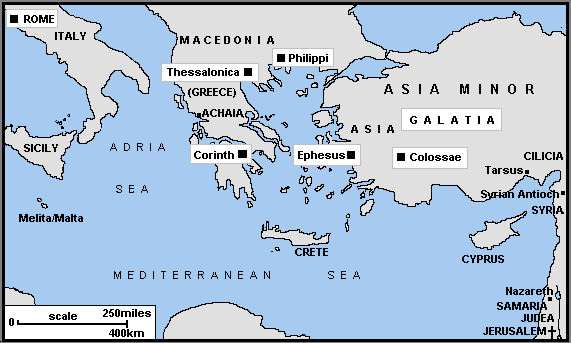 How can we avoidthe destiny of Demas?
1. Self-control  
Demas is indirect warning to Timothy
Onesiphorus, an encouragement, 1:15-18
Good exampleof Onesiphorus
Bad exampleof Demas
Ran to Paul
Ran from Paul
How can we avoidthe destiny of Demas?
1. Self-control.  
2. Steadfastness.  1 Co.15:58
Yesterday’s victories do not win today’s races
Marathon, not sprint
Jesus had Judas
Paul had Demas
How can we avoidthe destiny of Demas?
1. Self-control.  
2. Steadfastness.  1 Co.15:58
3. Single-minded focus.  Mt.6:24
No spiritual multitasking
Demas = Lot’s wife